Resiliency
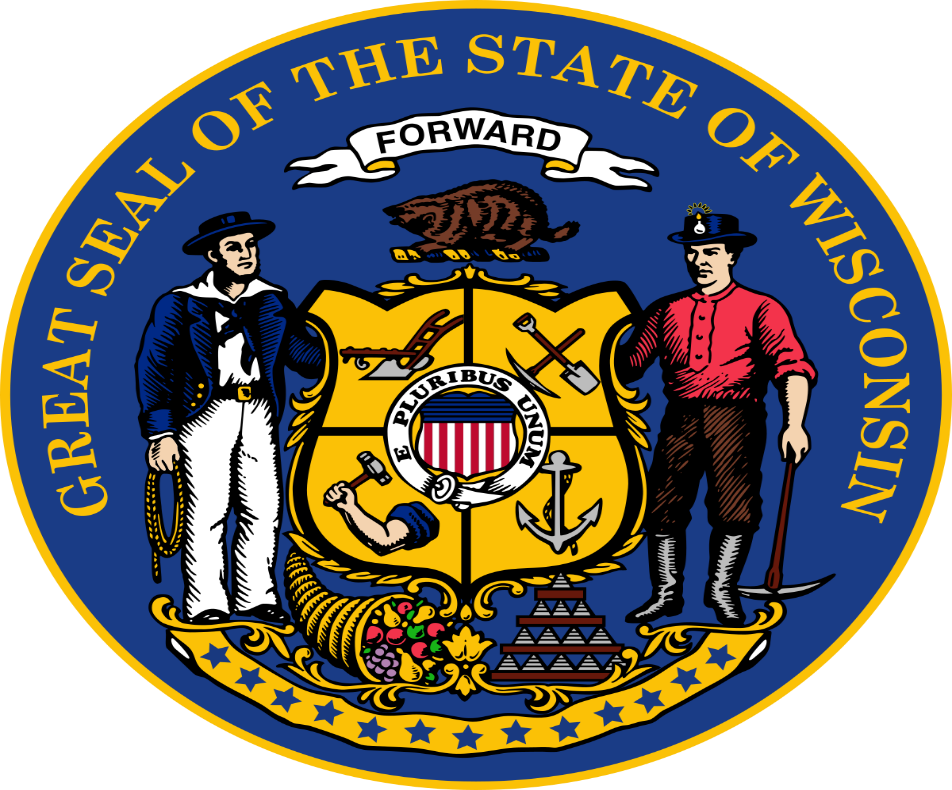 Have You Ever?
Been in financial stress?
Had your heart broken?
Been ill?
Had a family member die? Too young?
Lost a job?
Been a victim of a crime?
Lived through a natural disaster?
Had a miscarriage/infertility?
Dealt with mental illness with yourself? Others?

And?

ALL OF US HAVE FALLEN DOWN
[Speaker Notes: https://www.ted.com/talks/lucy_hone_the_three_secrets_of_resilient_people

https://www.ted.com/talks/raphael_rose_how_failure_cultivates_resilience


Ask audience if any of these rings true. Would it be an overestimate to say that all of us have experienced some adversity in ourselves?

If appropriate.. Share a story that shows you have stuggeled.Remember this is not about your resilience but important to validate your credential to this topic]
When Life Goes Badly
It means you are susceptible for it getting worse
Mental health issues
Weight gain
Family divides

People remind you how bad things are
Seems like it might be a long time before we see the light
Some of us thrive on negativity
[Speaker Notes: Reason to take this class is critically important.  If we don’t learn resilience we will continue to spiral and spiral out of control  We might pick bad habits to help us feel better
Drinking to calm us down? 
Over eating to get happier... ( comfort foods for example)]
What Do We Need - Hope
The capacity to recover quickly from difficulties; toughness.
"the often remarkable resilience of so many British institutions"
2.
the ability of a substance or object to spring back into shape; elasticity.
"nylon is excellent in wearability and resilience"

Definitions from Oxford Languages
[Speaker Notes: Ask the audience if they agree with this definition. Would they add anything?
Key question .. Choose life .. focusing on benefit world
How can you reframe the event that happened? 
What are we living for..]
Martin Seligmans Experiment
Focus on 3 good things everyday for 6 months
Need permission to feel grateful even when the worst has happened
Army says:
“Hunt for the good stuff"
Lesson Learned.. Find language that says what is going well in the world
[Speaker Notes: Study done in 2005

Is this helping or harming me?

Acknowledge that resilience as a science is a relatively new study and we are constantly learning from it?]
Focus On Only What We Can Change
Practice self-compassion
Accept that bad events happen in everyone's life
Be mindful not to personalize that bad event picked you out
Everyone has their ups and downs
Practice patience
Allow time to heal
[Speaker Notes: Modifying your behavior.  what do you need to add or take away
Focus on small changes
Sleep/eating/exercise
Example would be how many of us drink enough water in the day? Even though we all know that drinking water is beneficial]
Do Not Diminish the Negative - Focus on the Good
Ask yourself: What is going right in your life?
Ask yourself: What helps you rise?
Look for any grain of positive in your life and in the world
Choose to focus on moving forward (even a tiny step helps)
[Speaker Notes: Key point here is to never deny the negative triggers but not to focus on it.  talk about here is what occurred and here is what I am going to do to help my life improve.]
Practice Gratitude
Find everything and anything
Be deliberate about your tasks in your life
Concentrate on moving in the right direction
During this pandemic, what have you continually been grateful for?
Self-Awareness
Am I making my life better?
Am I making my life worse?
Are my choices helping or hurting me?
What changes do we need to make that will help us have the life we want?

How positive are you about your life?
How confident are you about overcoming obstacles?
Who are your personal role models of resilience?
[Speaker Notes: Key point here is to put yourself in the drivers seats. You control your life.  Knowing that we at any age can process what has happened and then get up and go
Nike said  Just do it. What mantra do you ask yourself? What message do you give yourself everyday.]
Embrace Failures and Conflicts
When we change our mindset, we expect the triggers and are prepared for the "bounce back"
When failure occurs, we are not as devasted 
Look at all mistakes as a learning opportunity
[Speaker Notes: Some of us need to learn how to stop being a perfectionist and learn how to mess up.]
What Impacts Us?
Forgiveness
Ambition
Relationships
Role models
Experiences (good and bad)
Learning the Skill of Doing Nothing
When is the last time you have done nothing?
Learning the skill of being:
Focused
Content
Satisfied
Able to sit back and contemplate thought

Harvard study shows our minds are 47% lost in thought.. That’s almost half of our life

We can change that!
Attributes
Happiness
Open to new experiences
Embrace change
Willing to add new relationships to their lives
Laughter/Humor
EAP Services available to employees, any household members and dependents
Confidential
EAP Counselors available 24/7/365 via 833-539-7285
Up to 6 in person counseling sessions, per issue, per year, per household member
Management Consultations
Financial/Legal Consultation and Referral Service
Work/Life & Convenience Services
https://sowi.mylifeexpert.com Company code:  SOWI
Your Kepro EAPur Kepro EAP
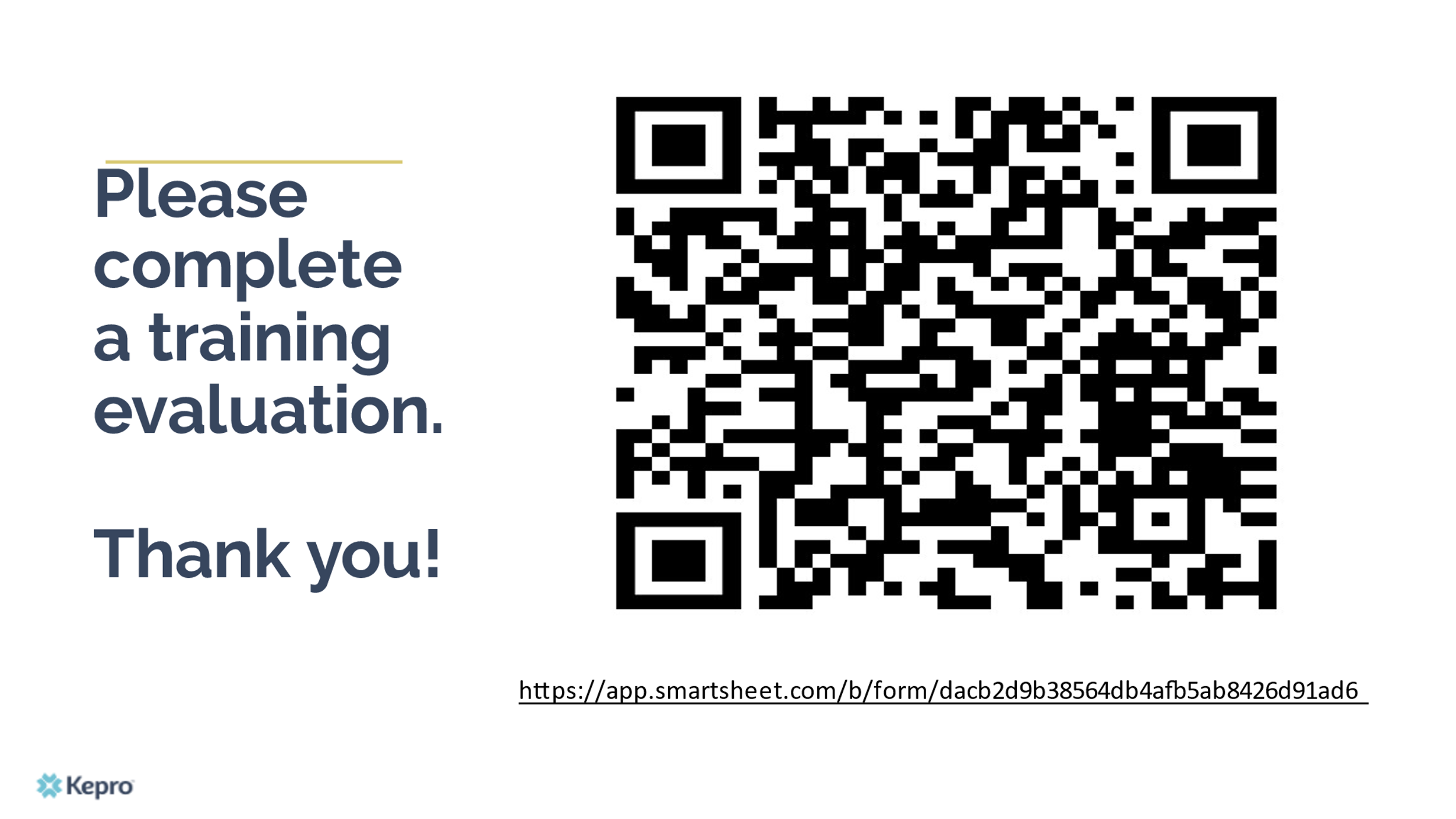 Questions & Answer
Resiliency